Be in your seats with materials out on your desks when the bell rings
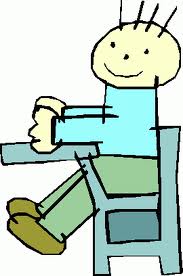 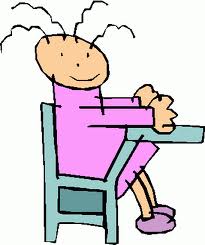 Positive comments only
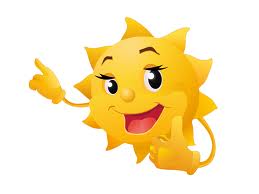 Always be respectful
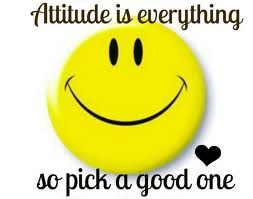 Heads up and no sleeping
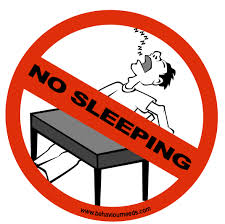 No food, no drinks; water only
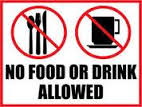 No cell phones
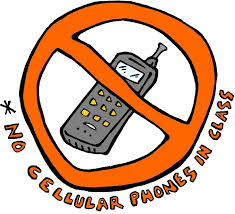